Hướng dẫn sử dụng phần mềm một cửa
https://huaf.edu.vn/motcuasv/

Người trình bày:Ths. Đặng Văn Vinh
Giao diện
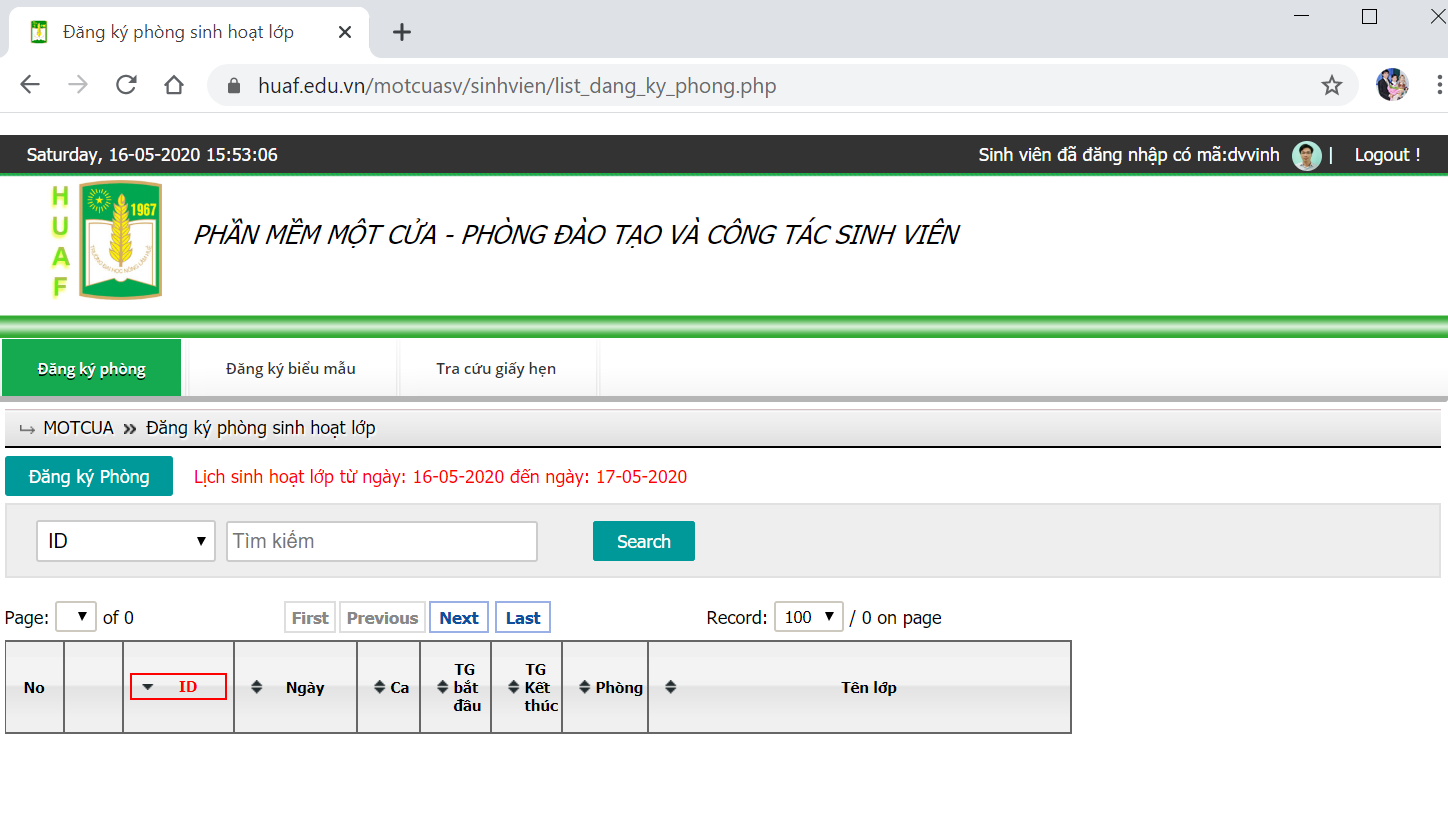 Chức năng chính:
Đăng ký phiếu hẹn.
Đăng ký sinh hoạt lớp (Dành cho ban cán sự lớp).
Đăng nhập vào hệ thống:
Địa chỉ phần mềm: https://huaf.edu.vn/motcuasv/
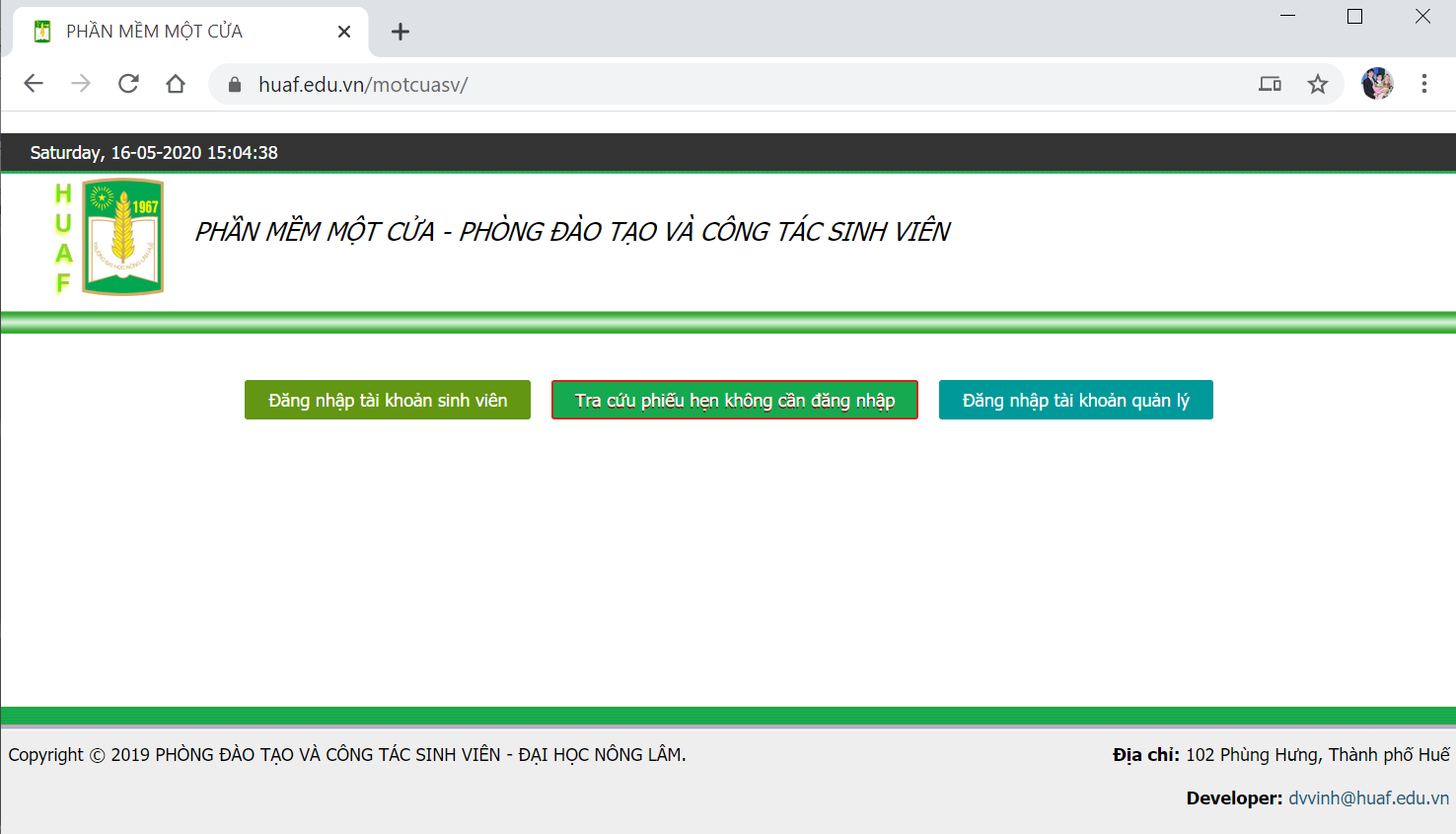 Đăng nhập email công vụ
Hệ thống sẽ yêu cầu đăng nhập tài khoản email công vụ:
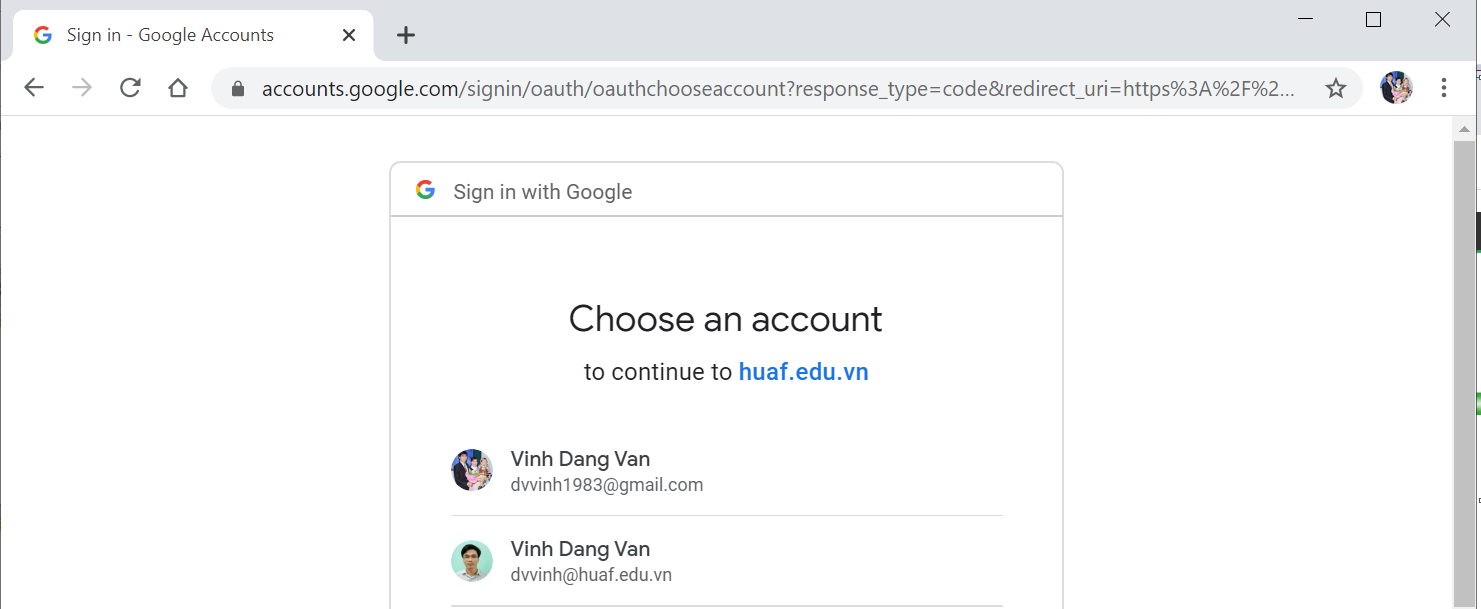 Đăng nhập thành công
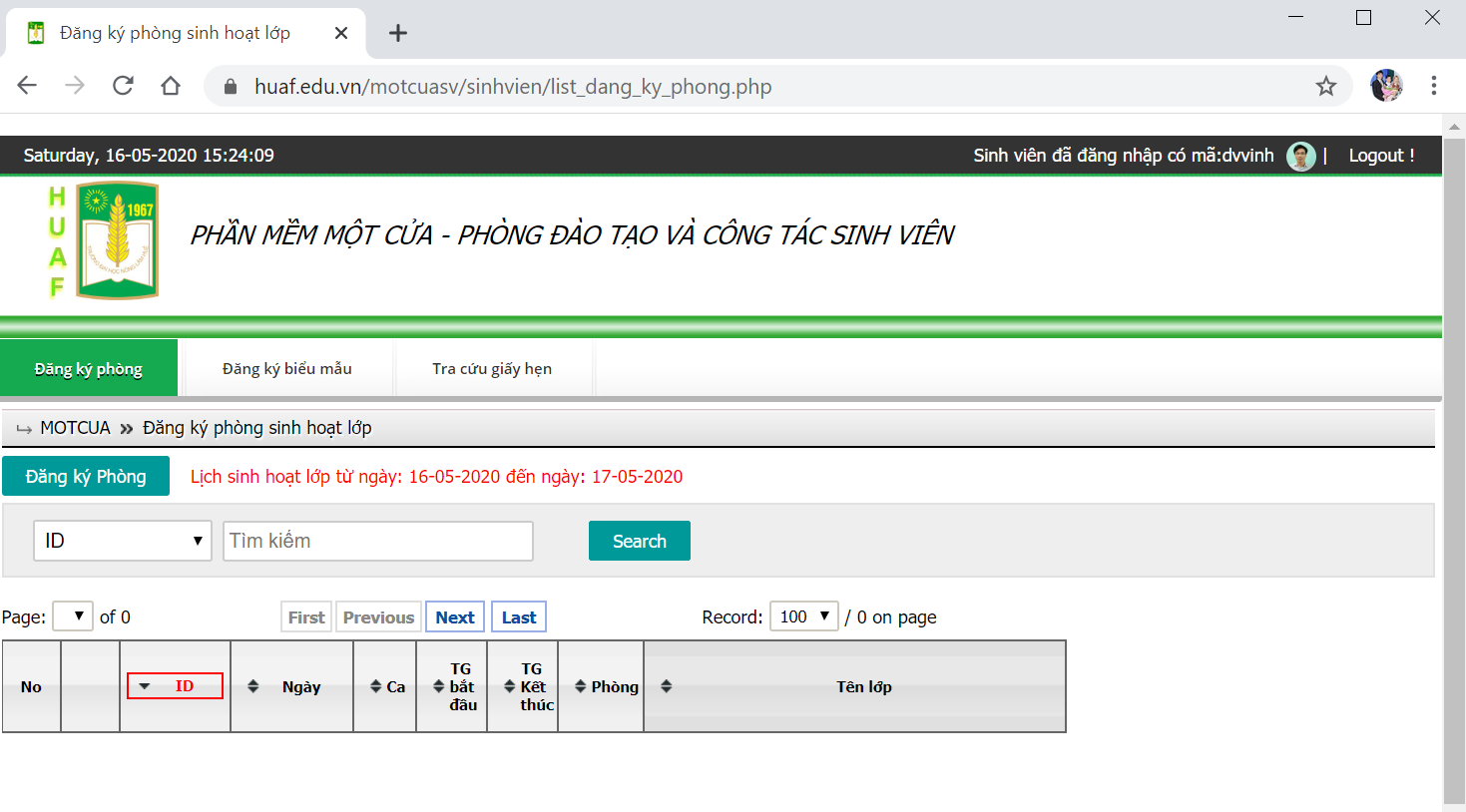 Đăng ký biểu mẫu
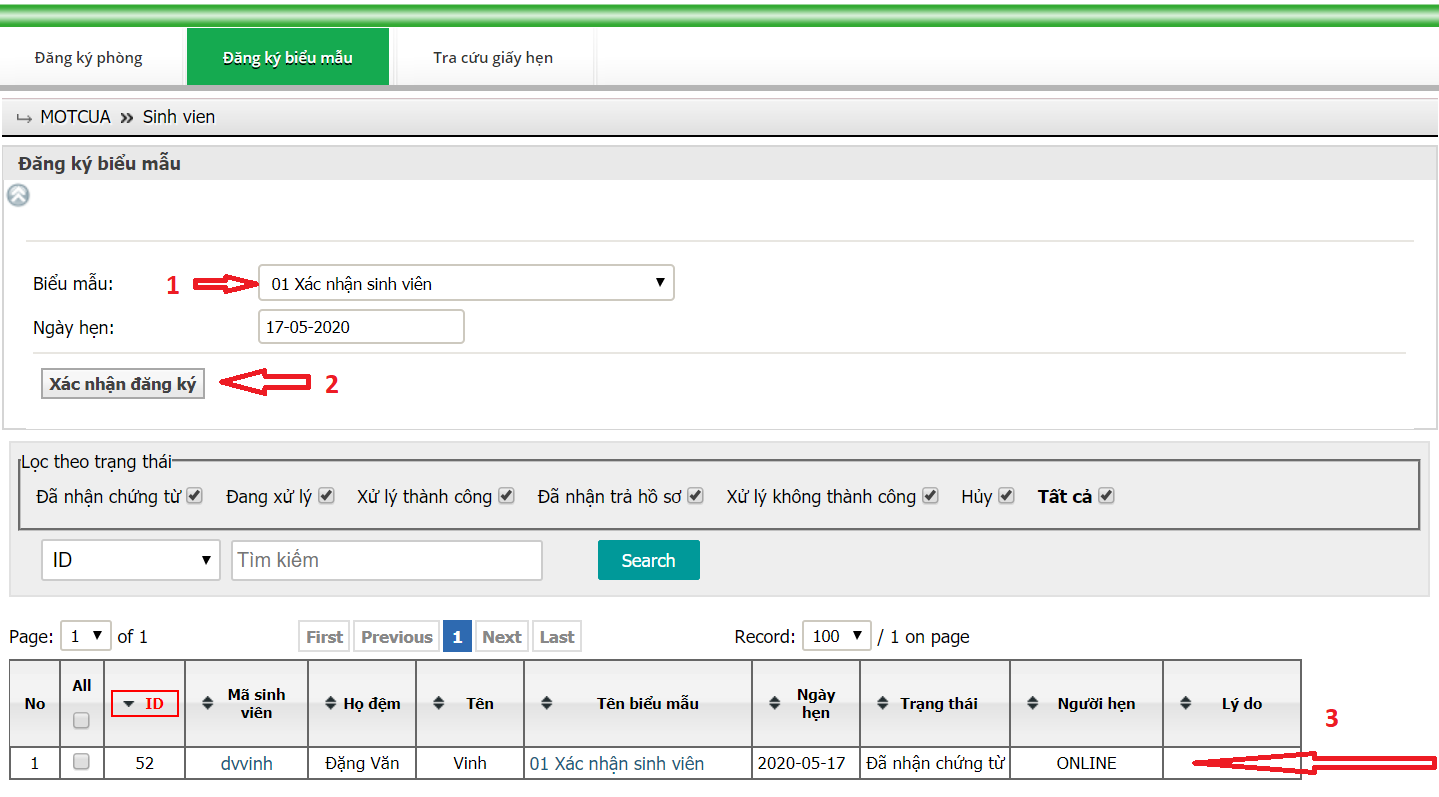 Tra cứu giấy hẹn
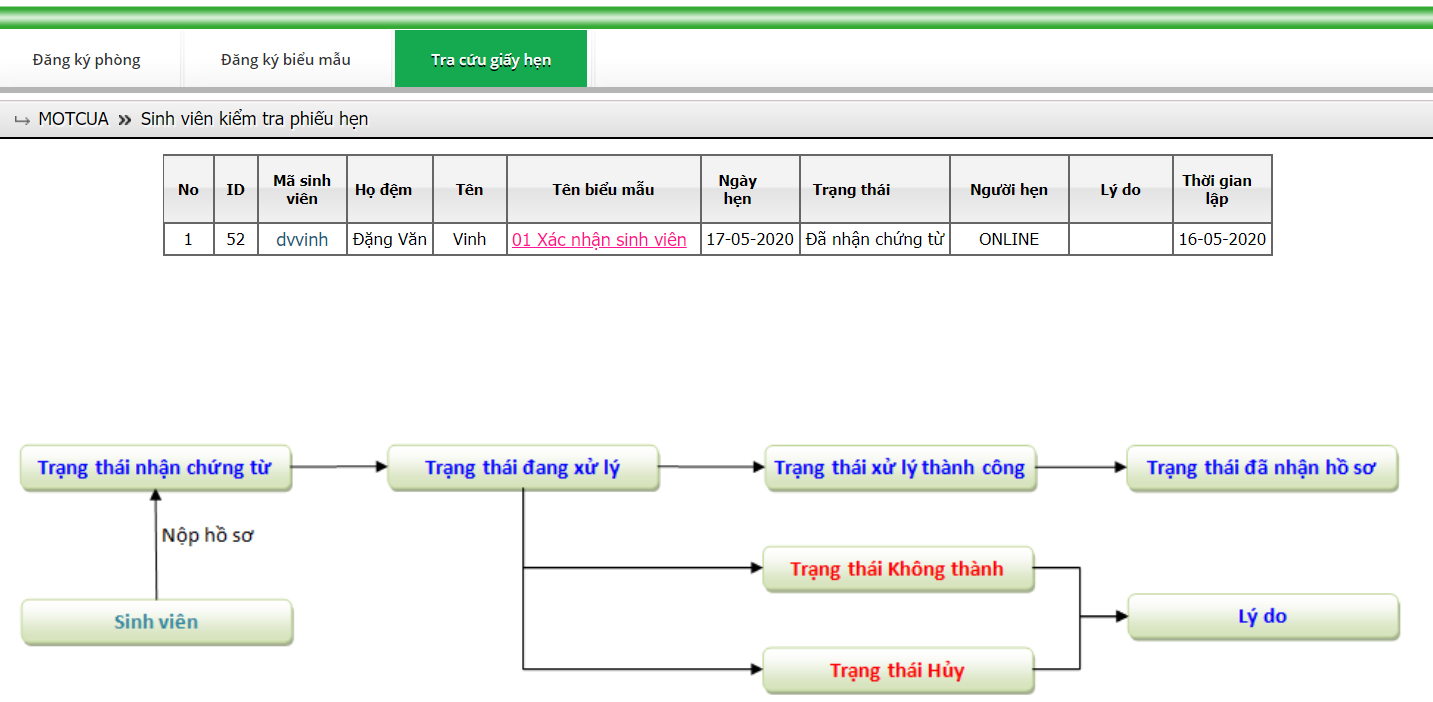 Đăng ký sinh hoạt lớp
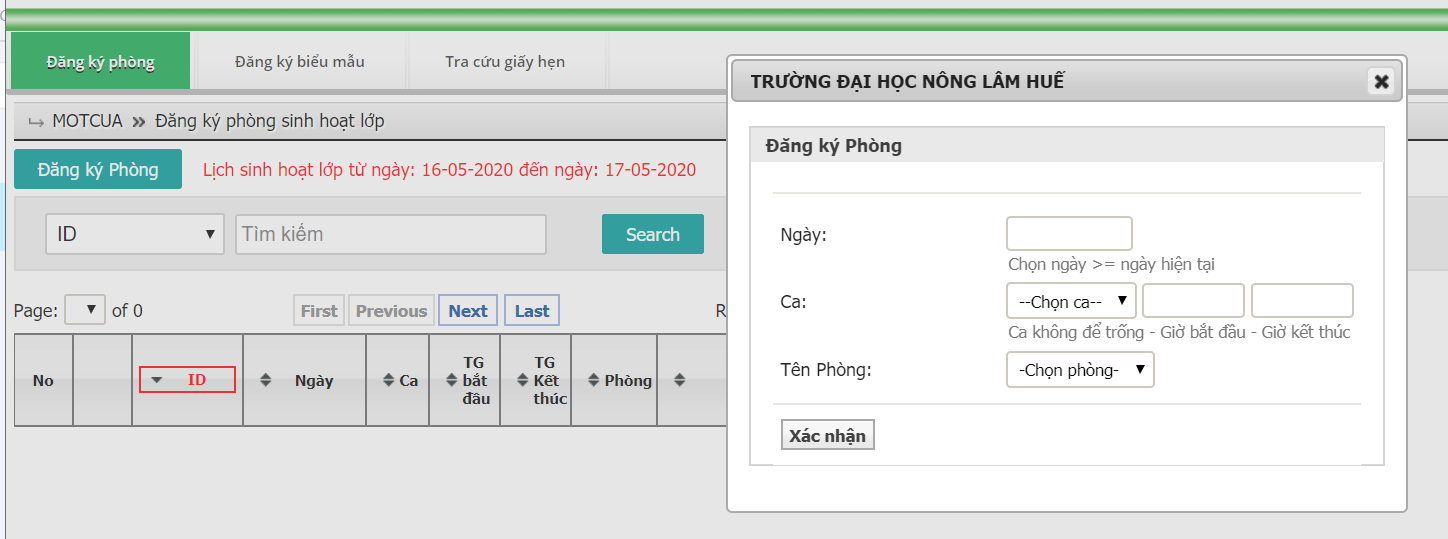 Một số lưu ý
Kiểm tra các thao tác đã được ghi nhận vào hệ thống.
Yêu cầu cung cấp bản cứng ngay cho bộ phận một cửa (Đối với một số biểu mẫu). 
Thường xuyên kiểm tra trạng thái phiếu hẹn. Bổ sung hồ sơ nếu phần mềm yêu cầu.
Cảm ơn đã lắng nghe !